KULTURELLE IDENTITÄT
im Zentralrat der afghanischen Hindus und Sikhs in Deutschland e.V - Standort München
Interkulturelles Praxisprojekt 1
2. Meilenstein – 27.10.2017

Chiara Marchi, Sarina Kaufmann, 
Tálita Horschutz, Vera Mühlenbeck
Präsentation im Rahmen des Masterstudiengangs
INTERKULTURELLE KOMMUNIKATION UND KOOPERATION
 unter der Leitung von Frau Professor Doktor von Helmolt und Frau Professor Doktor Prieto Peral, 3. Semester 2017 
Hochschule München
Untersuchungsdesign - Agenda
Untersuchungsdesign allgemein
Kulturelle Identität
Fragestellung 
Projekt-Flyer
Methodische Einordnung der Untersuchung und Problematik 
Erhebung und Auswertung
5. 	Datenerhebung
6.     Vorgehensweise für die Erhebung der Daten 
7.1. Die Institution 
7.2. Die Befragungspersonen 
8.     Ablauf des Interviews
9.     Datenauswertung
Learnings & next steps
10.   Learnings
11.    Next steps
Untersuchungsdesign - Agenda
Untersuchungsdesign allgemein
Kulturelle Identität
Fragestellung 
Projekt-Flyer
Methodische Einordnung der Untersuchung und Problematik 
Erhebung und Auswertung
5. 	Datenerhebung
6.     Vorgehensweise für die Erhebung der Daten 
7.1. Die Institution 
7.2. Die Befragungspersonen 
8.     Ablauf des Interviews
9.     Datenauswertung
Learnings & next steps
10.   Learnings
11.    Next steps
1. Kulturelle Identität
Kulturbegriff nach Geertz
“Ich meine mit Max Weber, daß der Mensch ein Wesen ist, das in selbstgesponnene Bedeutungsgewebe verstrickt ist, wobei ich Kultur als dieses Gewebe ansehe.”  (Geertz 1987:25)
Semiotischer Kulturbegriff (Ausdruck von Kultur durch Zeichen/Symbole)
Kultur als Gewebe 
Kulturelle Identität

Die Beantwortung der Frage “Wer bin ich?” als Subjekt und auch als Objekt ineiner Gesellschaft (Lucius-Hoene, G., & Deppermann, A., 2004).
Die Identitätspositionierung passiert durch Zurückgreifen auf kulturellen Kontext [...]. Hierbei gilt:ohne kulturell Fremdes kein kulturell Eigenes und somit keine kulturelle Identität (Porsché, 2008).
[Speaker Notes: Kulturelle Mehrfachzugehörigkeit: Personen greifen oft auf mehrere Kulturkreise zu,  je nach Kontext passen Menschen ihr Handeln an - situative Identitätskonstruktion (Bolton)
Geertz (1987) versteht Kultur als, all das was die Menschen in einer Gesellschaft produzieren und Deutungen geben. Er beschreibt „Menschliches Verhalten als symbolisches Handeln“.]
2. Fragestellung
Forschungsfrage:

Anhand welcher Merkmale lässt sich die kulturelle Identität der Befragten rekonstruieren?
Forschungsansatz: 

In unserem Projekt geht es darum herauszufinden, wie sich Menschen in modernen und in stetigem Wandel befindlichen Gesellschaften kulturell verorten. Dies soll mit der Methode des narrativen Interviews erforscht werden.
3. Projekt-Flyer
https://docs.google.com/document/d/1MELNdBP8An5ucPuXWnG35rfCwQVlCM0yv6sNc2m0cng/edit?ts=59e39a19#heading=h.mktyz28pj75t
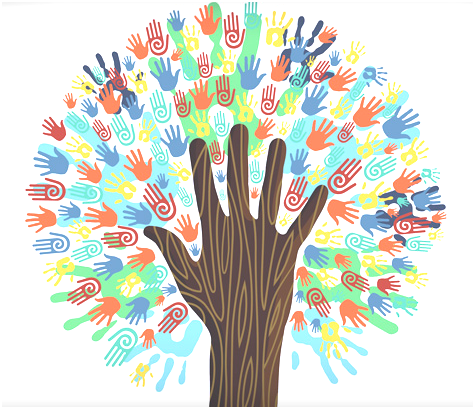 4. Methodische Einordnung der Untersuchung und Problematik
Das narrative Interview ist eine qualitative Erhebungsmethode.

Problematik:
Die Narrativierbarkeit: Der Informant soll möglichst viel erzählen
Ethische Aspekte: Fehlender Vertrauensaufbau, Vertraulichkeit und Vermeidung von Schaden des Informanten (Anonymität zusichern)
Sprachbarrieren
Ansprechen von Tabu-Themen
Kommunikative Interaktion: Sicherstellen, dass die sprachlichen Symbole verstanden werden (Sozialer Bedeutung und Nutzung von Wörter)
Datenfilterung
Logik der Handlung und der Darstellung
[Speaker Notes: Das narrative Interview ist eine qualitative Erhebungsmethode.

Problematik:
Die Narrativierbarkeit: Der Informant soll möglichst viel erzählen
Ethische Aspekte: Fehlender Vertrauensaufbau, Vertraulichkeit und Vermeidung von Schaden des Informanten (Anonymität zusichern)
Sprachbarrieren
Ansprechen von Tabu-Themen
Kommunikative Interaktion: Sicherstellen, dass die sprachlichen Symbole verstanden werden (Sozialer Bedeutung und Nutzung von Wörter)
Datenfilterung
Logik der Handlung und der Darstellung 

Interviewer hat weniger Einfluss auf die Erzählung, damit bleibt die Erhebung der empirischen Daten authentisch 

Vertraulichkeit und Vermeidung von Schaden des Informanten (Anonymität zusichern): Damit meint man, dass Informanten vllt. vertrauliche/persönliche Themen ansprechen. Diese soll man nicht nach außen geben sondern anonym halten]
Untersuchungsdesign - Agenda
Untersuchungsdesign allgemein
Kulturelle Identität
Fragestellung 
Projekt-Flyer
Methodische Einordnung der Untersuchung und Problematik 
Erhebung und Auswertung
5. 	Datenerhebung
6.     Vorgehensweise für die Erhebung der Daten 
7.1. Die Institution 
7.2. Die Befragungspersonen 
8.     Ablauf des Interviews
9.     Datenauswertung
Learnings & next steps
10.   Learnings
11.    Next steps
5. Datenerhebung
Beschreibung der angewandten Erhebungsmethode - das narrative Interview

Das narratives Interview basiert auf einer Eingangsfrage, auf die eine fließende Erzählung des Interviewpartners folgt. Die Erzählung wird dabei vom Interviewer zunächst nicht durch Nachfragen unterbrochen.
Küsters Ivonne 2009:Narrative Interviews, Grundlagen und Anwendungen, 2. Auflage, Hagener Studientexte zur Soziologie, VS Verlag für Sozialwissenschaften I, GWV Fachverlage GmbH, Wiesbaden

Methode geprägt durch dichte Beschreibung und genaue Beobachtung
Informant
Beisitzer
Interviewer
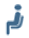 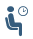 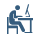 4
4
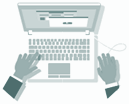 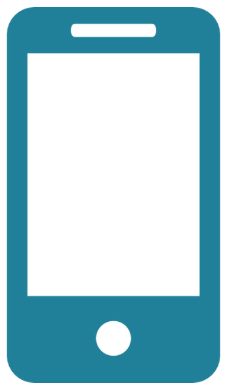 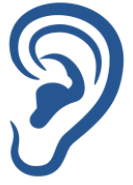 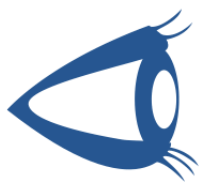 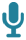 [Speaker Notes: Das Interview soll:
spontan und unvorbereitet 
face to face Kommunikation sein
Die Erzählung:vergangen Prozess ermöglicht. Durch die Erzählung wird das Verständnis für den Ablauf dieser Prozess ermöglicht]
6. Vorgehensweise für die Erhebung der Daten
Kontaktaufnahme mit Institution erfolgt und mündliche Genehmigung zur Interviewdurchführung eingeholt
Vorstellung vor Ort & Terminvereinbarung mit Interviewpartnern voraussichtlich 05.11.2017 (Flyer verteilen)
Verteilung d. Datenschutzblatts an Gesprächspartner
Durchführung Interviews
Transkription
7.1 Die Institution
Zentralrat der afghanischen Hindus und Sikhs in Deutschland e.V - Standort München

Dachverband der ca. 6.000 in Deutschland lebenden afghanischen Hindus und Sikhs 
9 Tempel-Gemeinden, u.a. in Hamburg, Essen, Köln, Kassel, Frankfurt, Stuttgart und München
⅔ der Mitglieder haben deutsche Staatsbürgerschaft, ⅓ von Abschiebung bedroht
Verein setzt sich für Schutz der Hindus und Sikhs ein, die in Afghanistan aufgrund ihrer Religion verfolgt und diskriminiert werden
[Speaker Notes: http://www.afghan-hindu-germany.de/index.html]
7.2 Die Befragungspersonen
4 - 6 Mitglieder des Vereins Zentralrat der afghanischen Hindus und Sikhs München
Anteil Frauen/Männer, mit/ohne deutscher Staatsbürgerschaft abhängig von Zusage der Personen
[Speaker Notes: Abhängig von Zusage der Personen: Damit meine ich, dass wir noch nicht wissen welche Personen wir interviewen können. Somit wissen wir auch nicht ob das Frauen/Männer oder Personen sind, die schon länger in Deutschland leben]
8. Ablauf des Interviews
Phase 1: Vorgespräch
Small Talk (kennenlernen). Informationen zum Ablauf. Persönlichkeit. Anonymisierung. Projekt kurz erklären. Zustimmung für die Verwendung der Daten einholen
Phase 2: Erzählaufforderung/Stimulus (muss erzählgenerierend sein)
“Wir interessieren uns für das Leben der Menschen, die hier Mitglieder des Vereins sind. Bitte erzählen Sie uns für Sie wichtige Ereignisse Ihres Lebens bis zu dem Tag, an dem Sie sich entschieden haben dem Verein beizutreten. Inwiefern haben dabei Ihre Werte und Traditionen für Sie eine Rolle gespielt?” 
Phase 3: Haupterzählung (endet meist mit einer Koda)
Aktives Zuhören! Aufnotieren immer wenn etwas nicht zu Ende erzählt wurde.  Auf  Emotionen achten! Nonverbal antworten
Phase 4: Nachfrageteil 1 - immanente Fragen (erzählgenerierend, knüpfen an bereits Gesagtes an)  
neue Erzähl-Stimuli… Sie haben uns erzählt dass, ...können Sie uns das im Detail erklären
[Speaker Notes: Phase 2: Akzeptanz - hier können wir 
Talita Horschutz: Phase 2: hier können wir Gedanken machen zu eine echte Stimulus die wir in der Interview nutzen können
Raum schaffen für eine detaillierte Erzählung]
8. Ablauf des Interviews
Phase 5: Nachfrageteil 2 - exmanente Fragen (Argumentationen, Beschreibungen, vorbereitete Fragen)
Interviewleitfaden:https://docs.google.com/document/d/1xfWeL1_BPIFYJQ8jmpjF895GhOpnvHx4zYx2zp-s6JM/edit# 
Phase 6: Erhebung soziodemographischer Daten (nach dem Interview)
Leitfaden mit demographischen Fragen, die für die Forschung relevant sind. Bedanken...
Phase 7: Interviewprotokoll
Wird vom Beobachter während der Interview parallel gemacht und später ergänzt. Kontakt daten aus notieren.
Phase 8: Transkription
Inhaltsanalyse: Transkription mit weniger Details (Grobsegmentierung). ; Auswahl der Analyse Passage
[Speaker Notes: Phase 2: Akzeptanz - hier können wir 
Talita Horschutz: Phase 2: hier können wir Gedanken machen zu eine echte Stimulus die wir in der Interview nutzen können
Am Besten erst Mal, ausgesprochen im Gerät. 
8 -Grobsegmentierung. Da wir Groundedtheory benutzen werden]
9. Datenauswertung
Interview
1. Formale Textanalyse
2. Strukturelle Beschreibung
3. Analytische Abstraktion
4. Wissens-
analyse - Interpretation
Inter-
pretation
Stichworte
Verläufe & Strukturen
Analyse
Stichworte
Verläufe & Strukturen
6. Konstruktion eines theoretischen Modells
5. Kontrastiver Vergleich
Stichworte
Verläufe & Strukturen
[Speaker Notes: Segmentierung der Lebensgeschichte. 
Formale und Sprachliche Indikatoren, Pragmatische Brechung als Prinzip
Prozessverläufe können nacheinander oder gleichzeitig erfolgen. 
Prozessstrukturen sollen aufgedeckt und herausgearbeitet werden
Bisherige Ergebnisse werden durch analytische Abstraktion zusammengeführt. 
Die sequentiellen Ordnung von Prozessabläufen erfasst
Allgemein sind Menschen damit beschäftigt über Eigentheorien Sinn zu konstruieren.
Eigentheorien erhalten erst im abgelaufenen Ereignissen Bedeutung]
9. Datenauswertung
2. Interview
1. Formale Textanalyse
1. Formale Textanalyse
2. Strukturelle Beschreibung
2. Strukturelle Beschreibung
3. Analytische Abstraktion
3. Analytische Abstraktion
4. Wissens-
analyse - Interpretation
4. Wissens-
analyse - Interpretation
Inter-
pretation
Inter-
pretation
Stichworte
Stichworte
Verläufe & Strukturen
Verläufe & Strukturen
Analyse
Analyse
Stichworte
Stichworte
Verläufe & Strukturen
Verläufe & Strukturen
6. Konstruktion eines theoretischen Modells
5. Kontrastiver Vergleich
Stichworte
Stichworte
Verläufe & Strukturen
Verläufe & Strukturen
[Speaker Notes: 5. Lösung von der Einzelfallanalyse des Interviews
minimaler und maximaler Vergleich mit weiteren Interviews die ähnliche Lebensgeschichten haben
6. Konstruktion eines theoretischen Modells]
Untersuchungsdesign - Agenda
Untersuchungsdesign allgemein
Kulturelle Identität
Fragestellung 
Projekt-Flyer
Methodische Einordnung der Untersuchung und Problematik 
Erhebung und Auswertung
5. 	Datenerhebung
6.     Vorgehensweise für die Erhebung der Daten 
7.1. Die Institution 
7.2. Die Befragungspersonen 
8.     Ablauf des Interviews
9.     Datenauswertung
Learnings & next steps
10.   Learnings
11.    Next steps
10. Learnings
Risk Management: Schnelle Reaktion auf Plan B (Nach Absage der ersten Institution)
Zeitmanagement optimiert - Urlaubsvertretung & Termine Flexibilität
Umgang mit Missverständnissen
Rollenverteilung
11. Next Steps: M3 24.11.17
Vergleichbare Forschung über die Thematik Afghanische Community in Deutschland und Kultur.
Datenerhebung
Transkription
Datenauswertung
Mahara fertig machen
Status Literaturrecherche
Literatursammlung https://docs.google.com/document/d/1VsNKgtupeVcUe4JGNYV2nnhmXCd0mQwq4JgCqYw99hw/edit
[Speaker Notes: Eher nicht zeigen in der Präsentation - als Back Up]